Redemption: 贖 回 The Battle of Ai,艾 城 之 戰, Part 2第 2 部
Bill Perry
Review from Part 1 回顧第一部
Ai =
  艾=
Review from Part 1回顧第一部
Ai = “heap of ruins”
	艾=廢墟堆
Achan = Achor =
	亞干=亞 割 =
Review from Part 1回顧第一部
Ai = “heap of ruins”
	艾=廢墟堆
Achan = Achor = “trouble”
	亞干=亞 割 =“連累”
The sin of Achan = 
	亞干的罪行=
Review from Part 1回顧第一部
Ai = “heap of ruins”
	艾=廢墟堆
Achan = Achor = “trouble”
	亞干=亞 割 =“連累”
The sin of Achan = stealing and hiding accursed and dedicated things
	亞干的罪行=偷了當滅之物並藏了起來
The sin of Achan’s family =
	亞干家人的罪行=
Review from Part 1回顧第一部
Ai = “heap of ruins”
	艾=廢墟堆
Achan = Achor = “trouble”
	亞干=亞 割 =“連累”
The sin of Achan = stealing and hiding accursed and dedicated things
	亞干的罪行=偷了當滅之物並藏了起來
The sin of Achan’s family = deceiving and lying about Achan’s actions
	亞干家人的罪行=用欺騙和撒謊來遮掩亞干的行為
Review from Part 1回顧第一部
Results of Achan’s sin:
亞干罪行的後果:
36 soldiers died
	36 名士兵死亡
Review from Part 1回顧第一部
Results of Achan’s sin:
亞干罪行的後果:
36 soldiers died
	36 名士兵死亡
36 wives became widows
	36 名妻子成為寡婦
Review from Part 1回顧第一部
Results of Achan’s sin:
亞干罪行的後果:
36 soldiers died
     36 名士兵死亡
36 wives became widows
	36 名妻子成為寡婦
Over 100 kids lost their dads
	超過100 名孩子失去他們的父親
Review from Part 1回顧第一部
Results of Achan’s sin:
亞干罪行的後果:
36 soldiers died
	36 名士兵死亡
36 wives became widows
	36 名妻子成為寡婦
Over 100 kids lost their dads
	超過100 名孩子失去他們的父親
Israel’s security was threatened
	以色列的平安受到威脅
Review from Part 1回顧第一部
God revealed Achan to Joshua
	神對約書亞顯示出亞干
Review from Part 1回顧第一部
God revealed Achan to Joshua
	神對約書亞顯示出亞干
Achan confessed his sin, giving glory to God
	亞干認了他的罪行, 把榮耀歸給神
Review from Part 1回顧第一部
God revealed Achan to Joshua
	神對約書亞顯示出亞干
Achan confessed his sin, giving glory to God
	亞干認了他的罪行, 把榮耀歸給神
Israel stoned Achan and his family
	以色列用石頭打死了亞干與他的家人
Review from Part 1回顧第一部
God revealed Achan to Joshua
	神對約書亞顯示出亞干
Achan confessed his sin, giving    glory to God
	亞干認了他的罪行, 把榮耀歸給神
Israel stoned Achan and his family
	以色列用石頭打死了亞干與他的家人
God’s anger was removed and Israel’s security was restored
	神的憤怒平息而以色列的安全也恢復了
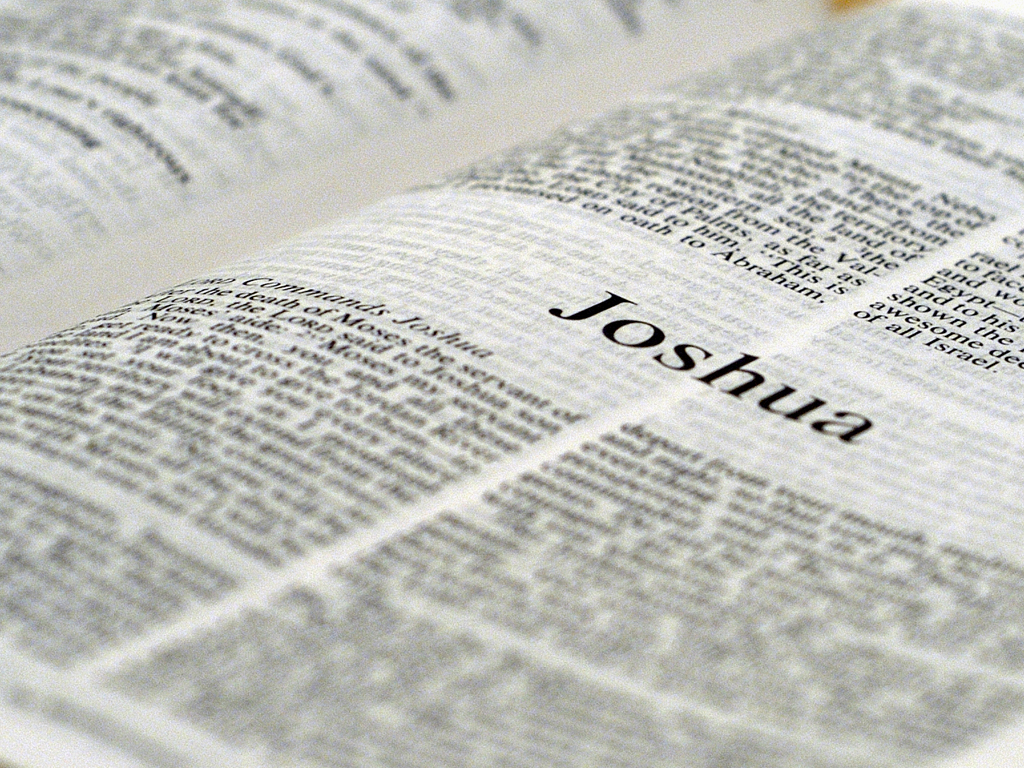 Joshua 8:1 [NKJV] 約 書 亞 記 8:1
Now the LORD said to Joshua: "Do not be afraid, 
nor be dismayed; take all the people of war with 
you, and arise, go up to Ai. See, I have given into 
your hand the king of Ai, his people, his city, and 
his land. 
耶 和 華 對 約 書 亞 說 、 不 要 懼 怕 、 也 不 要 驚 惶 ． 你 起 來 率 領 一 切 兵 丁 、 上 艾 城 去 ． 我 已 經 把 艾 城 的 王 、 和 他 的 民 、 他 的 城 、 並 他 的 地 、 都 交 在 你 手 裡 。
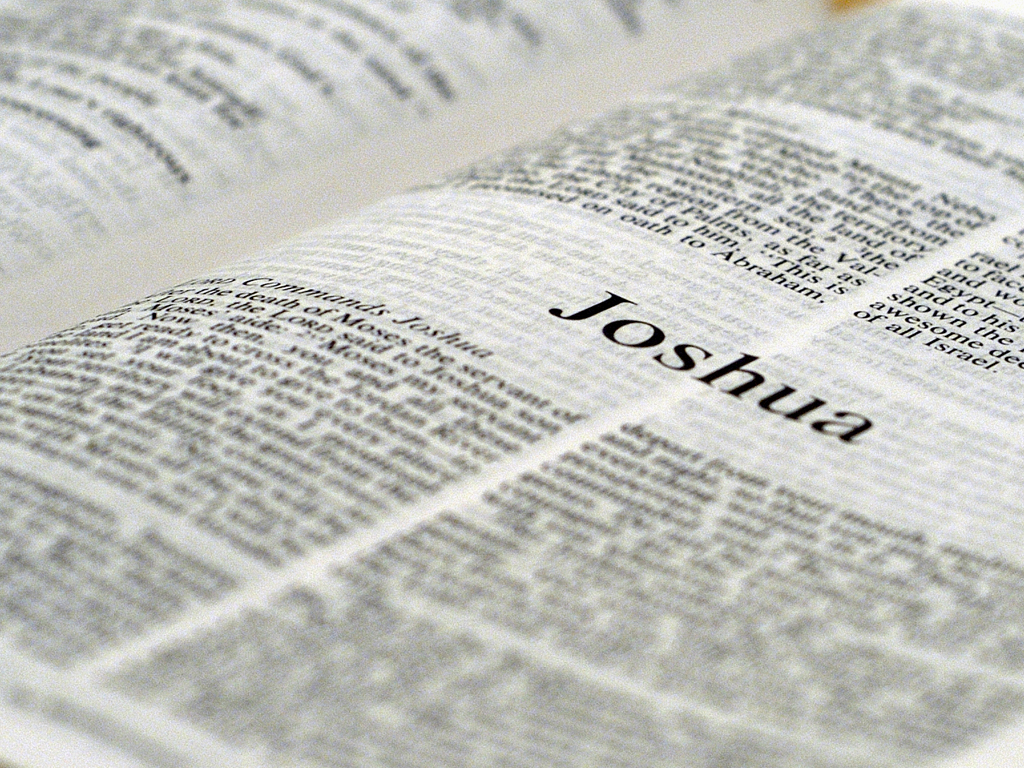 Joshua 8:2 [NKJV] 約 書 亞 記 8:2
And you shall do to Ai and its king as 
you did to Jericho and its king. Only its spoil and 
its cattle you shall take as booty for yourselves. 
Lay an ambush for the city behind it.“
你 怎 樣 待 耶 利 哥 、 和 耶 利 哥 的 王 、 也 當 照 樣 待 艾 城 、 和 艾 城 的 王 ． 只 是 城 內 所 奪 的 財 物 、 和 牲 畜 、 你 們 可 以 取 為 自 己 的 掠 物 ． 你 要 在 城 後 設 下 伏 兵 。
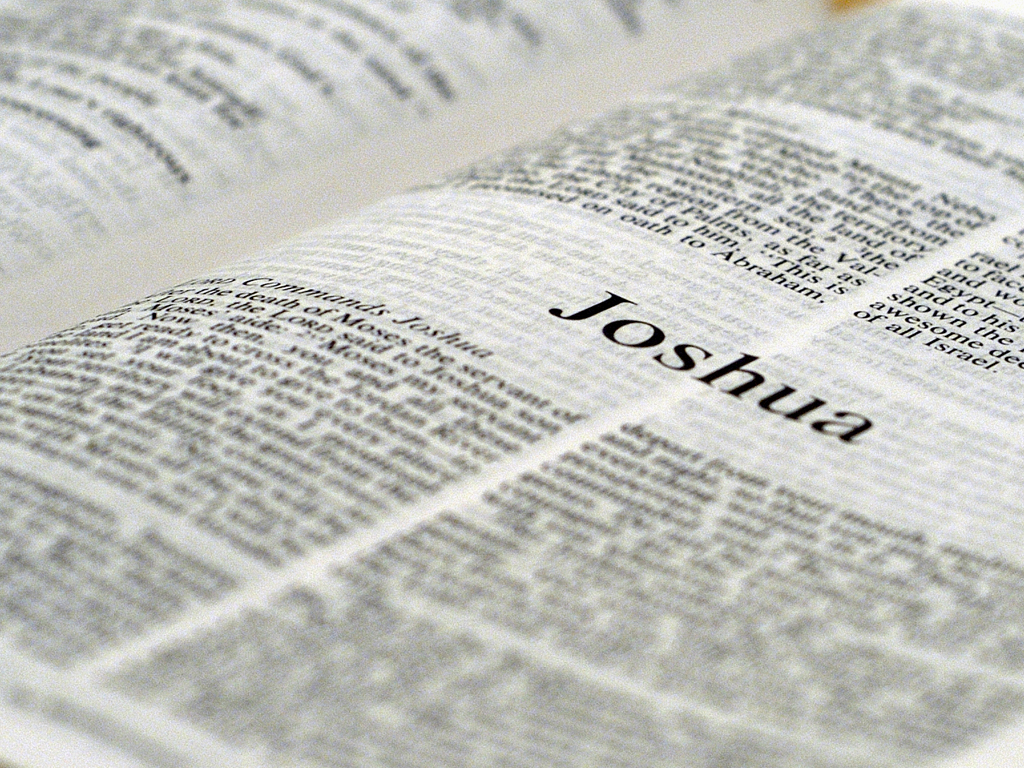 Joshua 8:3 約 書 亞 記 8:3
So Joshua arose, and all the people of war, to go 
up against Ai; and Joshua chose thirty thousand 
mighty men of valor and sent them away by 
night. 
 於 是 約 書 亞 、 和 一 切 兵 丁 、 都 起 來 、 要 上 艾 城 去 ． 約 書 亞 選 了 三 萬 大 能 的 勇 士 、 夜 間 打 發 他 們 前 往 ．
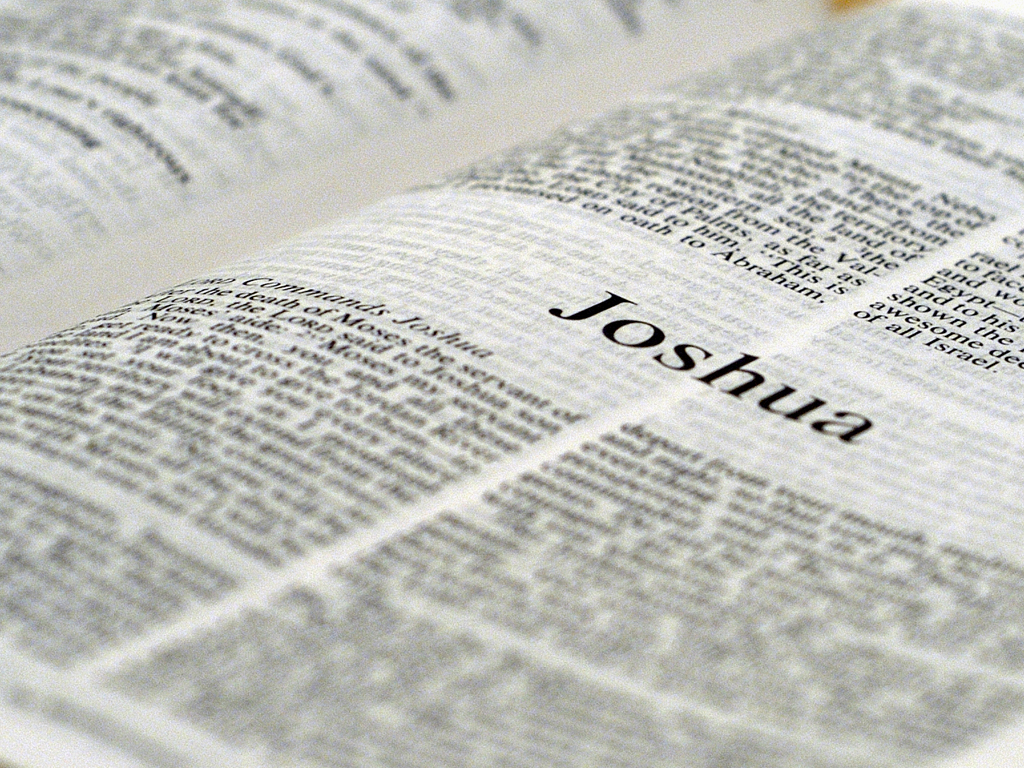 Joshua 8:4 約 書 亞 記 8:4
And he commanded them, saying: 
"Behold, you shall lie in ambush against the 
city, behind the city. Do not go very far from 
the city, but all of you be ready.
 
  吩 咐 他 們 說 、 你 們 要 在 城 後 埋 伏 ． 不 可 離 城 太 遠 、 都 要 各 自 準 備 。
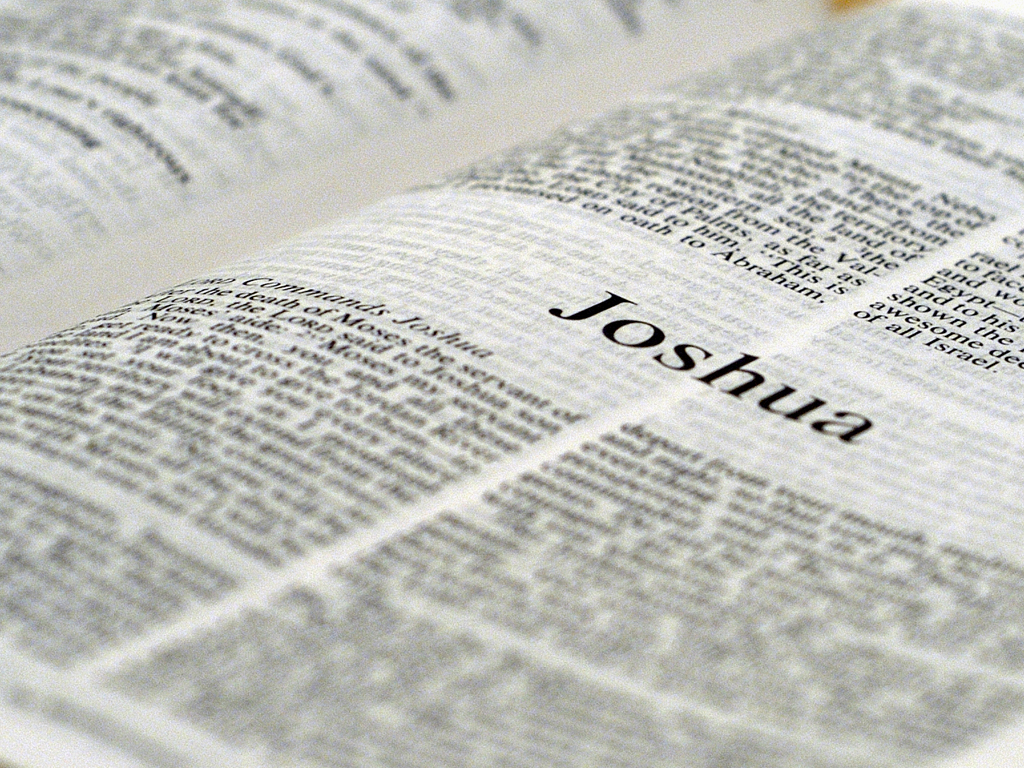 Joshua 8:5 約 書 亞 記 8:5
Then I and all the people who are with me will 
approach the city; and it will come about, 
when they come out against us as at the first, 
that we shall flee before them. 
我 與 我 所 帶 領 的 眾 民 、 要 向 城 前 往 ． 城 裡 的 人 像 初 次 出 來 攻 擊 我 們 的 時 候 、 我 們 就 在 他 們 面 前 逃 跑 ．
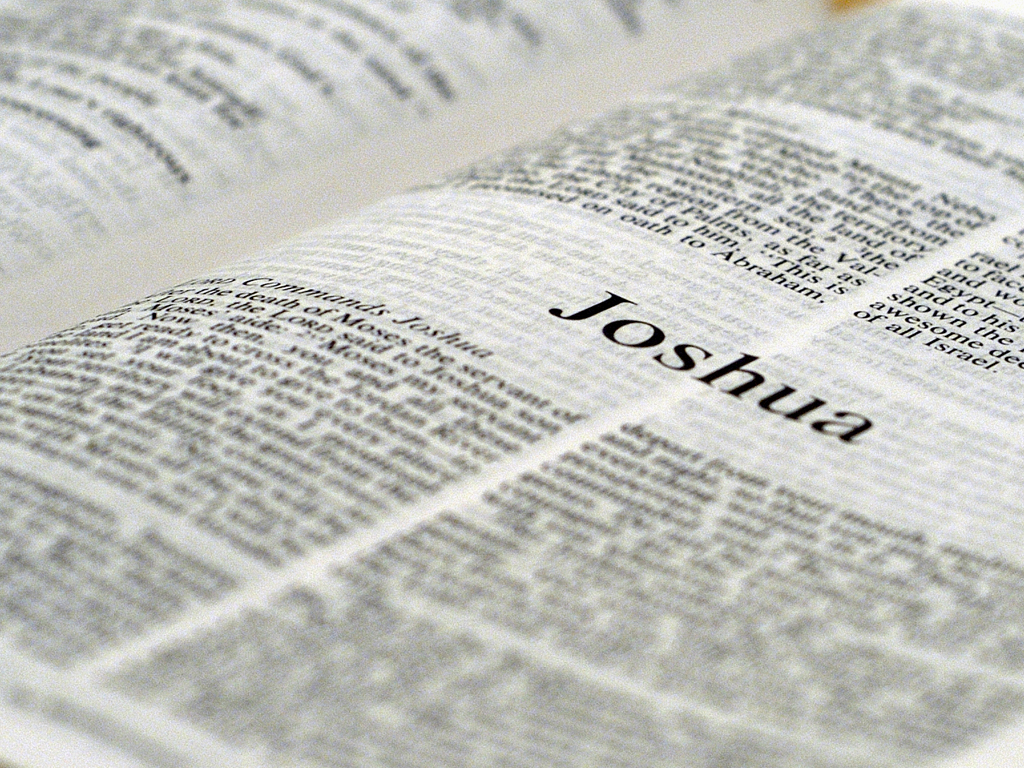 Joshua 8:5-6 約 書 亞 記
For they will 
come out after us till we have drawn them 
from the city, for they will say, 'They are 
fleeing before us as at the first.' Therefore 
we will flee before them.
他 們 必 出 來 追 趕 我 們 、 直 到 我 們 引 誘 他 們 離 開 城 ． 因 為 他 們 必 說 、 這 些 人 像 初 次 在 我 們 面 前 逃 跑 ． 所 以 我 們 要 在 他 們 面 前 逃 跑 ．
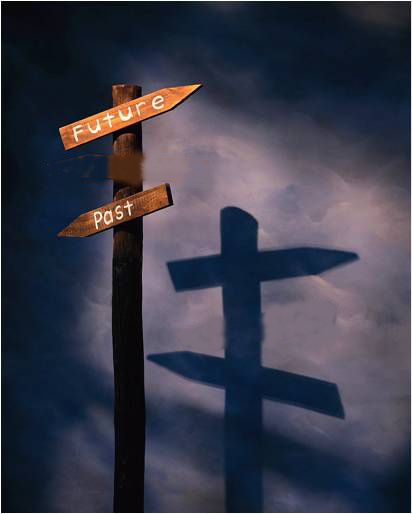 God often uses 
our failures in the past  
to help determine 
our successes in the future!

神時常用我們過去的失敗
來幫助決定
我們未來的成功!
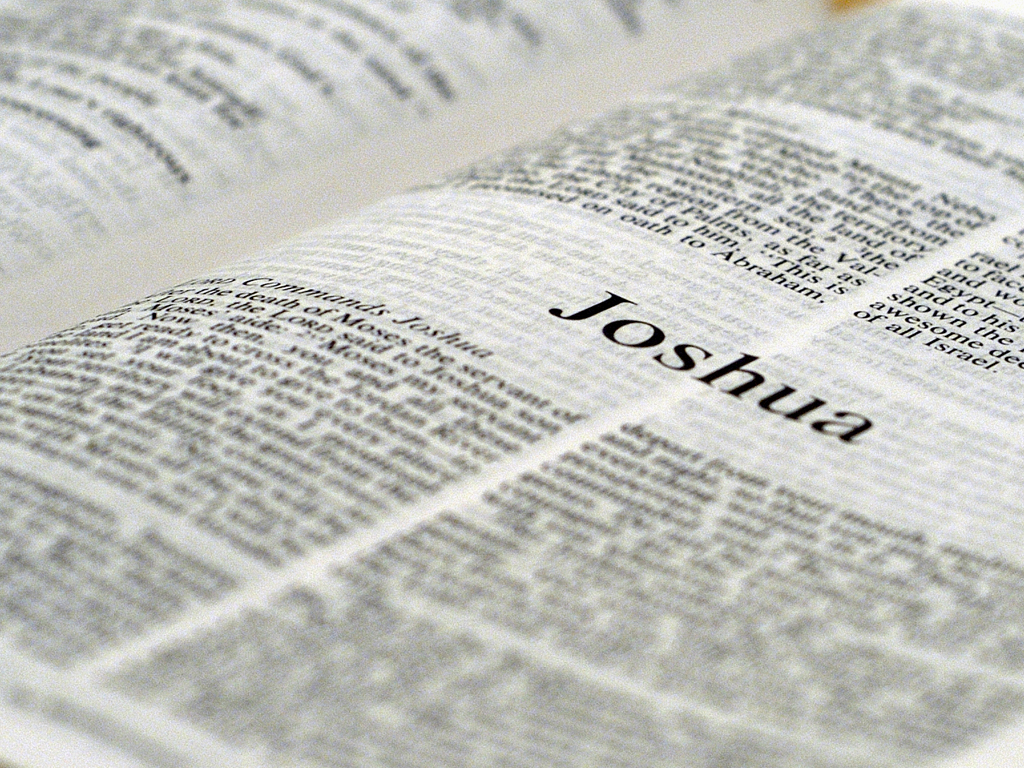 Joshua 8:7 約 書 亞 記 8:7
Then you shall rise from the ambush and seize 
the city, for the LORD your God will deliver it 
into your hand. 
你 們 就 從 埋 伏 的 地 方 起 來 、 奪 取 那 城 ． 因 為 耶 和 華 你 們 的 　 神 、 必 把 城 交 在 你 們 手 裡 。
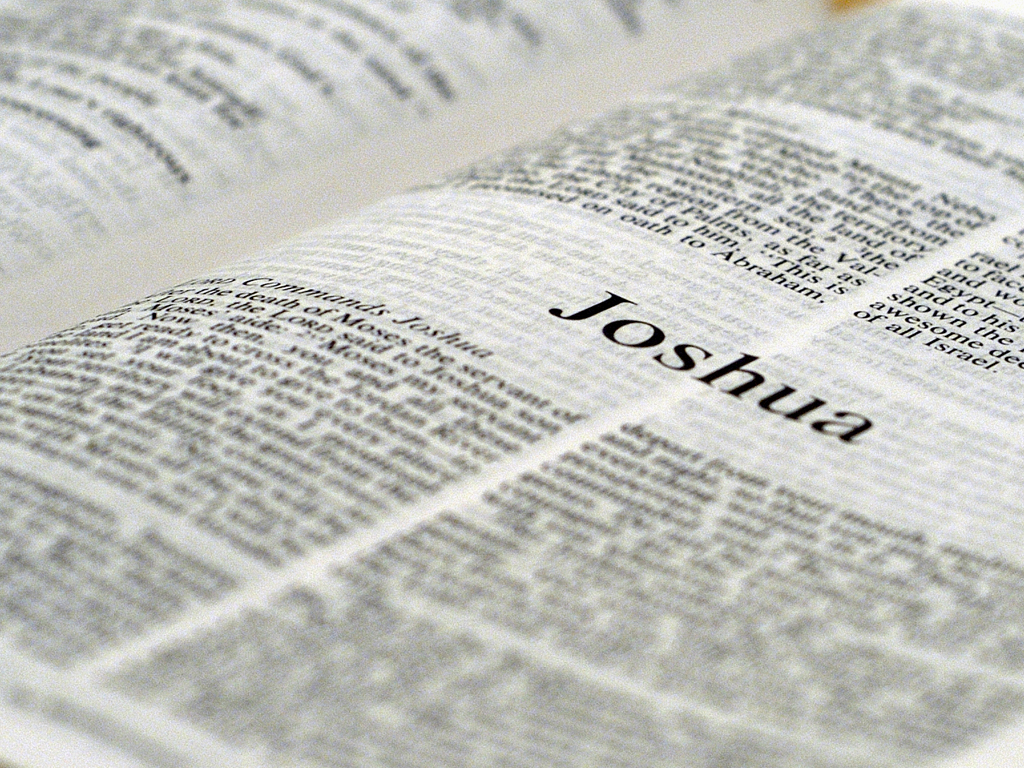 Joshua 8:8 約 書 亞 記 8:8
And it will be, when you have 
taken the city, that you shall set the city on fire. 
According to the commandment of the LORD 
you shall do. See, I have commanded you.“
 你 們 奪 了 城 以 後 、 就 放 火 燒 城 ． 要 照 耶 和 華 的 話 行 ． 這 是 我 吩 咐 你 們 的 。
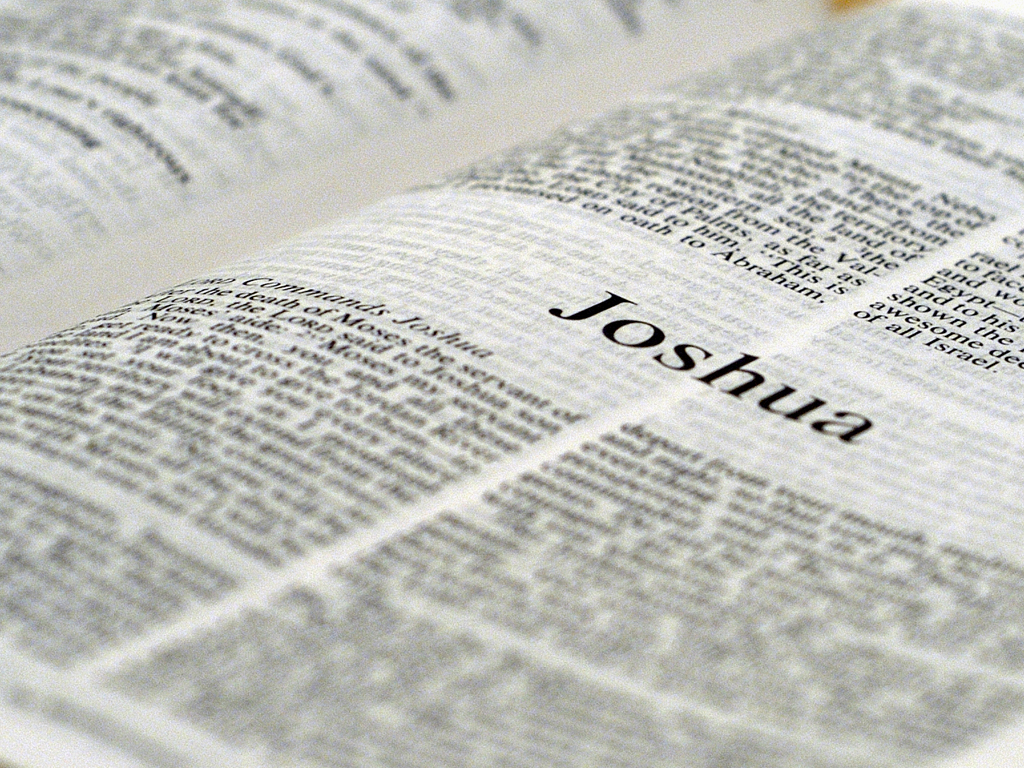 Joshua 8:9 約 書 亞 記 8:9
Joshua therefore sent 
them out; and they went 
to lie in ambush, and 
stayed between Bethel 
and Ai, on the west side 
of Ai; but Joshua lodged 
that night among the 
people.
約 書 亞 打 發 他 們 前 往 ．
 他 們 就 上 埋 伏 的 地 方 去 、
 住 在 伯 特 利 和 艾 城 的 中 間 ．
 就 是 在 艾 城 的 西 邊 ． 
這 夜 約 書 亞 卻 在 民 中 住 宿 。
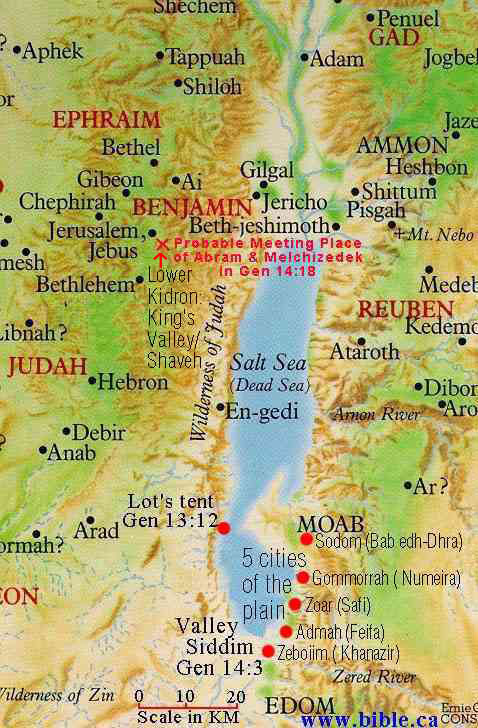 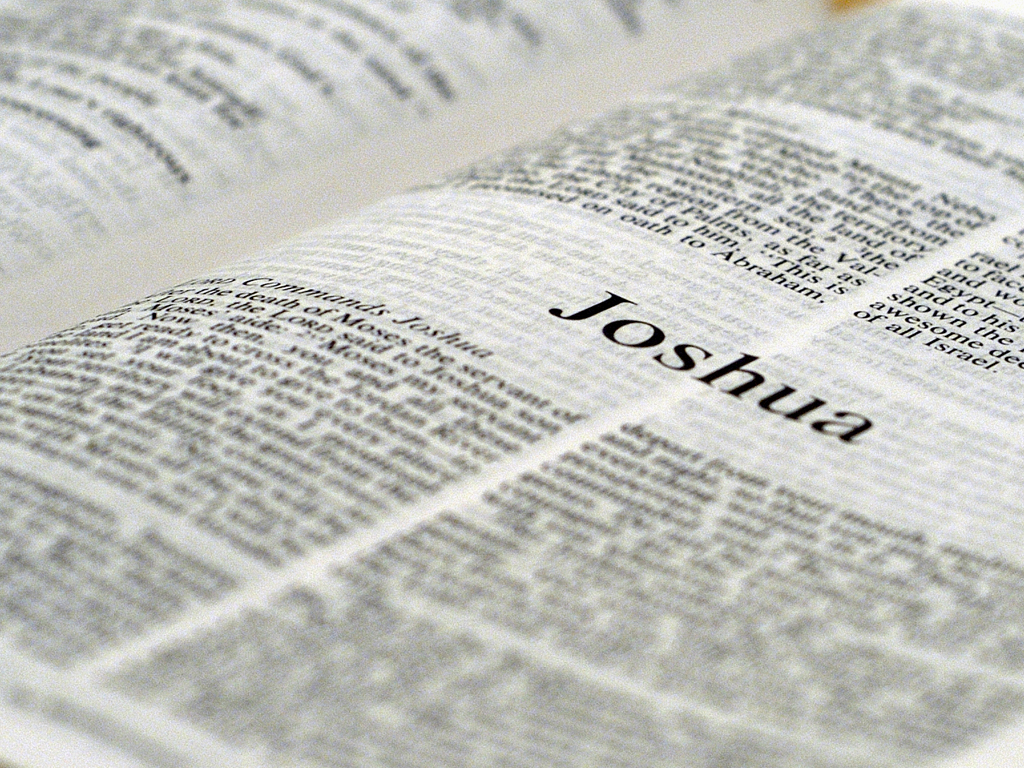 Joshua 8:10 約 書 亞 記 8:10
Then Joshua rose up early in the morning and 
mustered the people, and went up, he and 
the elders of Israel, before the people to Ai. 

約 書 亞 清 早 起 來 、 點 齊 百 姓 、 他 和 以 色 列 的 長 老 在 百 姓 前 面 上 艾 城 去 。
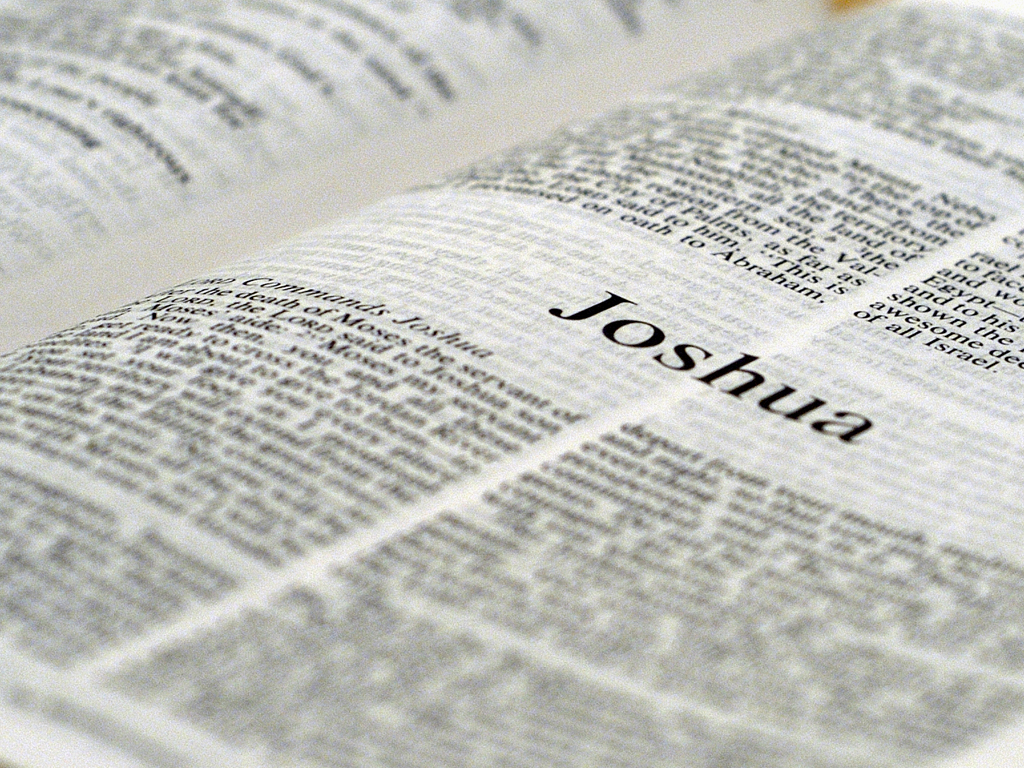 Joshua 8:11 約 書 亞 記 8:11
And all the people of war who were with him 
went up and drew near; and they came before 
the city and camped on the north side of Ai. 
Now a valley lay between them and Ai.
眾 民 就 是 他 所 帶 領 的 兵 丁 都 上 去 、 向 前 直 往 、 來 到 城 前 、 在 艾 城 北 邊 安 營 ． 在 約 書 亞 和 艾 城 中 間 有 一 山 谷 。
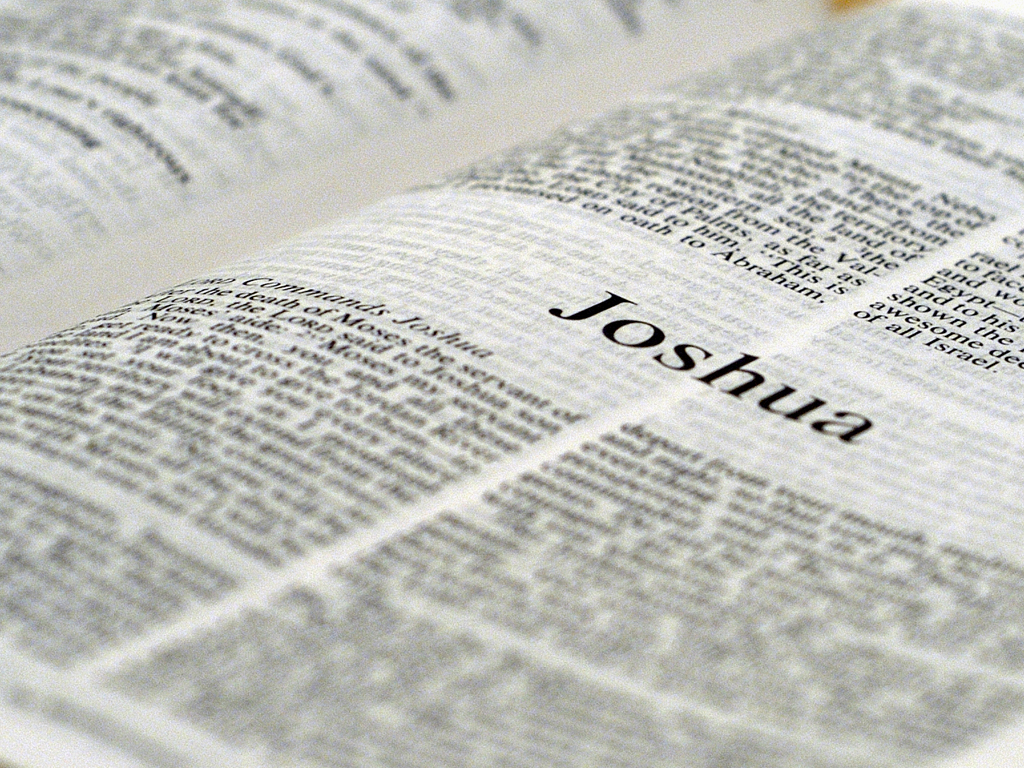 Joshua 8:12 約 書 亞 記 8:12
So he took about five thousand men and set 
them in ambush between Bethel and Ai, on 
the west side of the city. 
他 挑 了 約 有 五 千 人 、 使 他 們 埋 伏 在 伯 特 利 和 艾 城 的 中 間 、 就 是 在 艾 城 的 西 邊 。
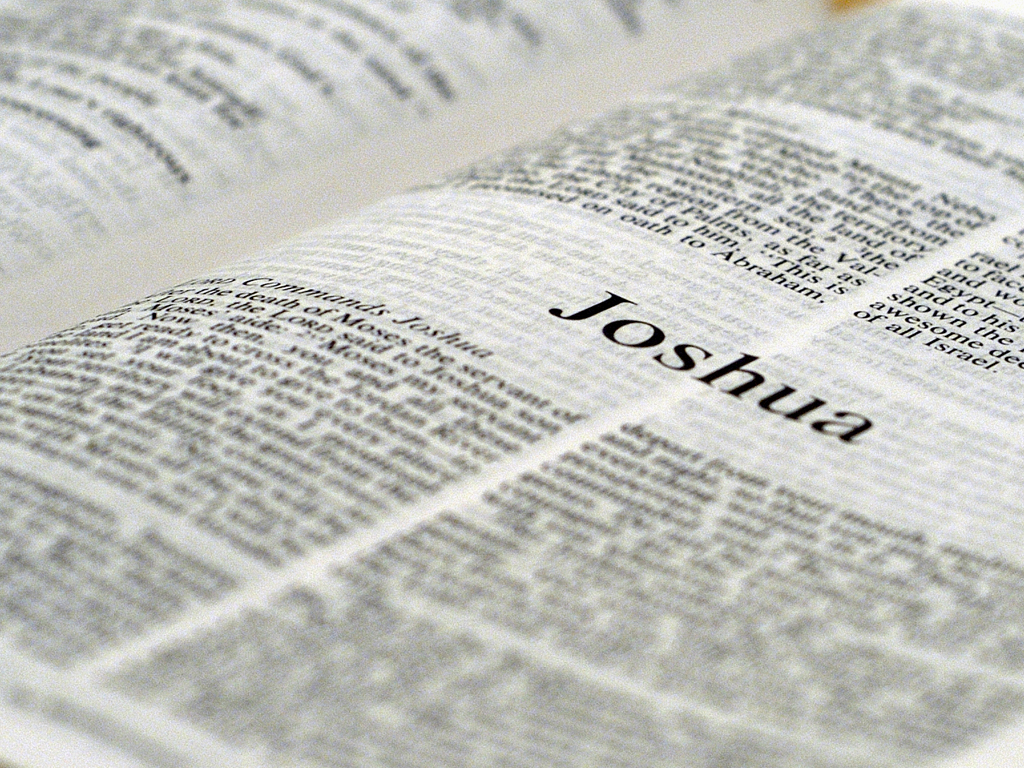 Joshua 8:13 約 書 亞 記 8:13
And when they had 
set the people, all the army that was on the 
north of the city, and its rear guard on the 
west of the city, Joshua went that night 
into the midst of the valley.
於 是 安 置 了 百 姓 、 就 是 城 北 的 全 軍 、 和 城 西 的 伏 兵 ． 這 夜 約 書 亞 進 入 山 谷 之 中 。
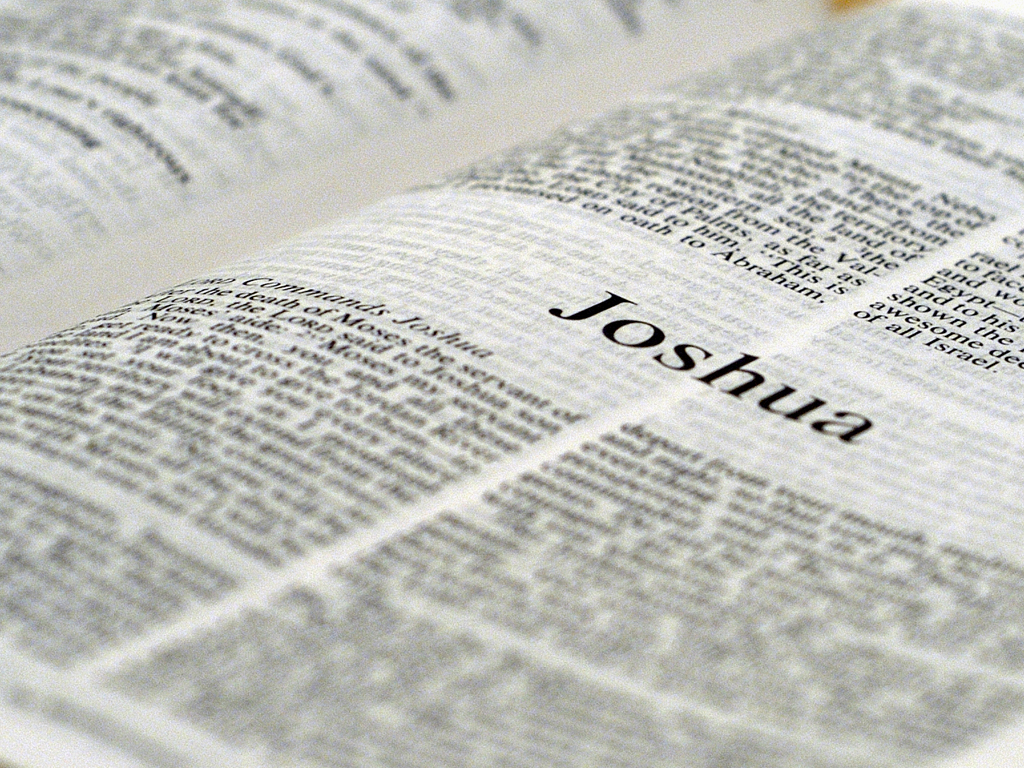 Joshua 8:14 約 書 亞 記 8:14
Now it happened, when the king of Ai saw it, 
that the men of the city hurried and rose early 
and went out against Israel to battle, he and all 
his people, at an appointed place before the 
plain. But he did not know that there was an 
ambush against him behind the city. 
艾 城 的 王 看 見 這 景 況 、 就 和 全 城 的 人 、 清 早 急 忙 起 來 、 按 所 定 的 時 候 、 出 到 亞 拉 巴 前 、 要 與 以 色 列 人 交 戰 ． 王 卻 不 知 道 在 城 後 有 伏 兵 。
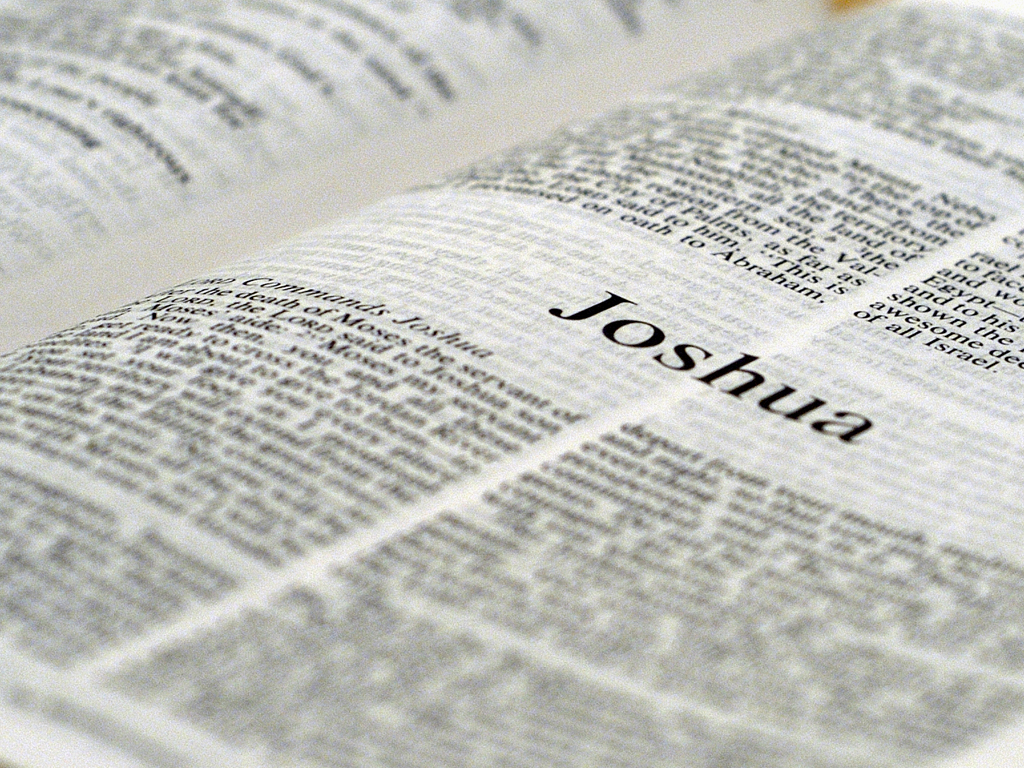 Joshua 8:14-15 約 書 亞 記
And Joshua 
and all Israel made as if they were beaten before 
them, and fled by the way of the wilderness.
約 書 亞 和 以 色 列 眾 人 在 他 們 面 前 裝 敗 、 往 那 通 曠 野 的 路 逃 跑 。
By the numbers從數字來看
Joshua originally took 30,000 “men of valor”
	 約書亞原本選了三萬“大能的勇士” 
5,000 were set for ambush, leaving 25,000
	五千人埋伏, 留下二萬五千
Ai had 12,000 inhabitants (v. 25)
	艾城有一萬二千居民 (v.25)
By the numbers從數字來看
If Ai’s army was 20%, they had 2,400 fighters, making the ratio over 10 to 1
	如果艾城的軍隊有百分之二十, 他們有二千四百戰士, 行成十比一的比例
If it was 25%, they had 3,000 fighters, making the ratio over 8 to 1
如果艾城的軍隊有百分之二十五, 他們有三千戰士, 行成八比一的比例
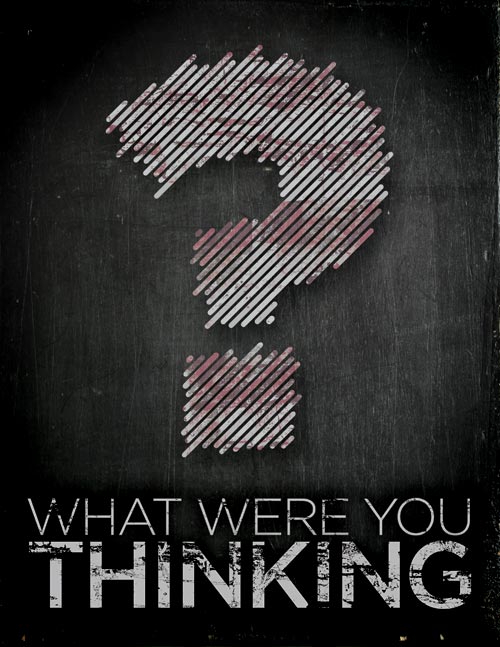 What  was  the  king 
of  Ai  thinking???
艾的國王想些甚麼???
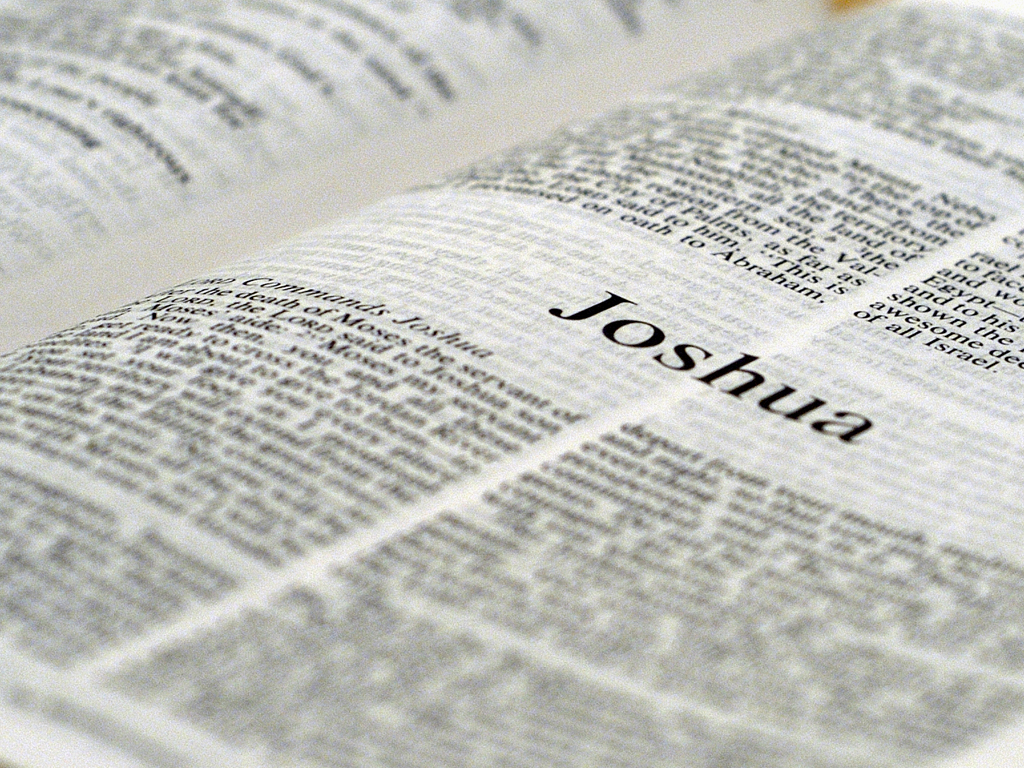 Joshua 8:16 約 書 亞 記 8:16
So all the people who were in Ai were called 
together to pursue them. And they pursued 
Joshua and were drawn away from the city. 

 城 內 的 眾 民 、 都 被 招 聚 、 追 趕 他 們 ． 艾 城 人 追 趕 的 時 候 、 就 被 引 誘 離 開 城 。
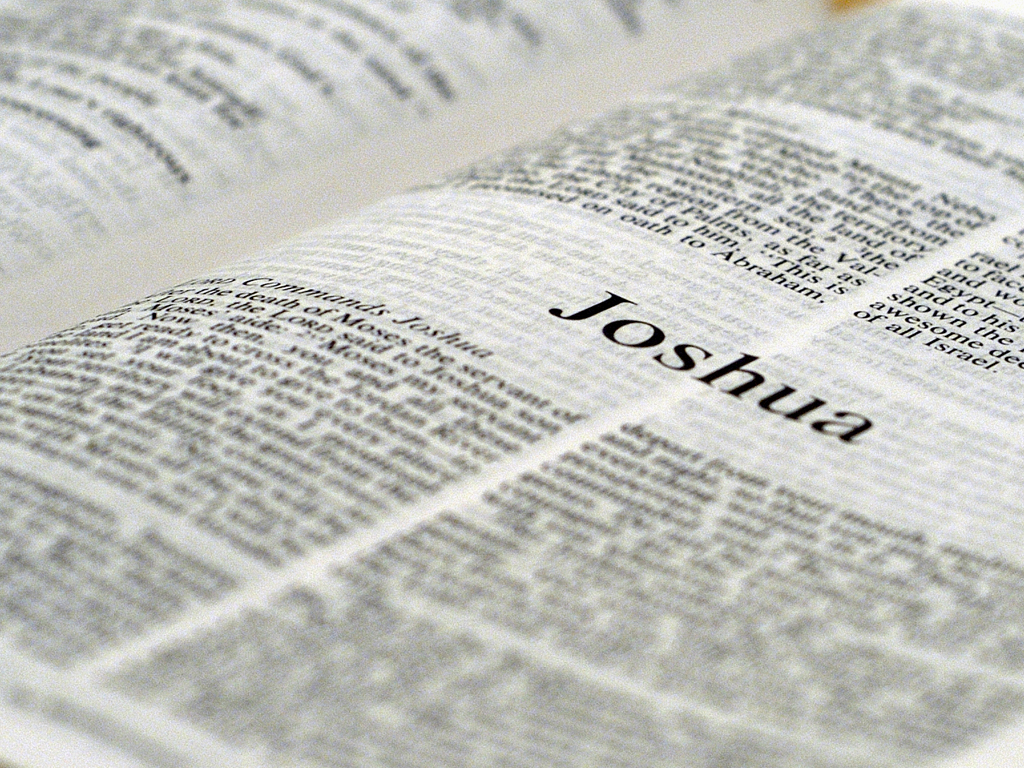 Joshua 8:17 約 書 亞 記 8:17
There was not a man left in Ai or Bethel who 
did not go out after Israel. So they left the 
city open and pursued Israel.

艾 城 、 和 伯 特 利 城 、 沒 有 一 人 不 出 來 追 趕 以 色 列 人 的 、 撇 了 敞 開 的 城 門 、 去 追 趕 以 色 列 人 。
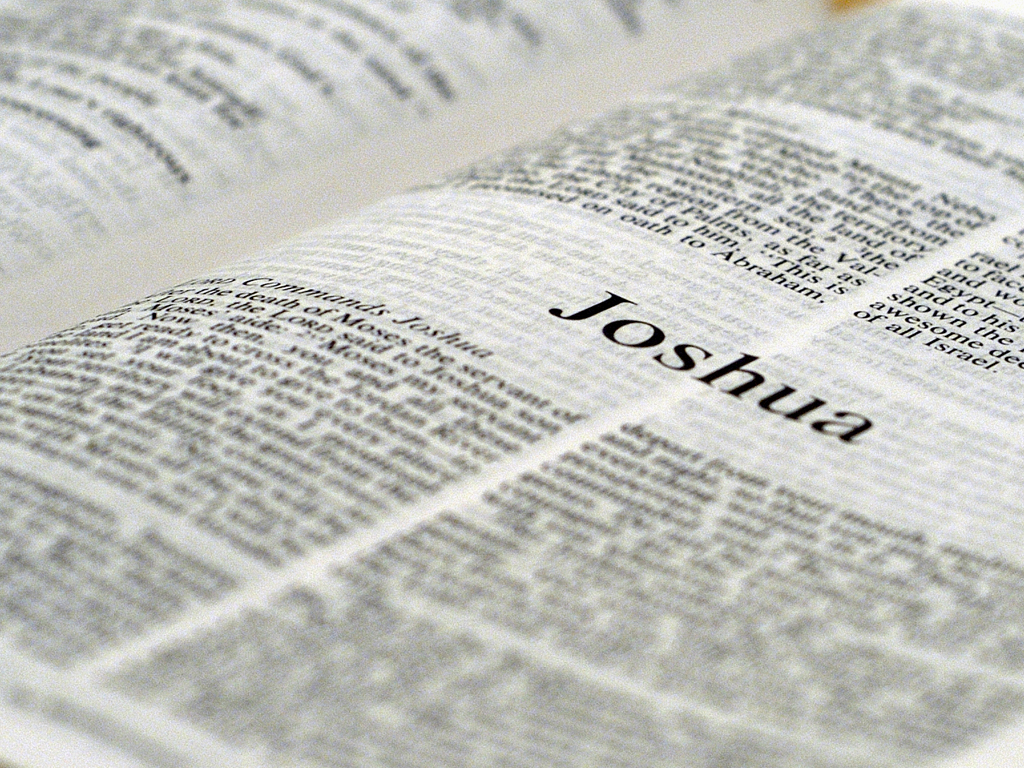 Joshua 8:18 約 書 亞 記 8:18
Then the LORD said to Joshua, "Stretch out the 
spear that is in your hand toward Ai, for I will 
give it into your hand." And Joshua stretched 
out the spear that was in his hand toward the 
city. 
耶 和 華 吩 咐 約 書 亞 說 、 你 向 艾 城 伸 出 手 裡 的 短 槍 、 因 為 我 要 將 城 交 在 你 手 裡 ． 約 書 亞 就 向 城 伸 出 手 裡 的 短 槍 。
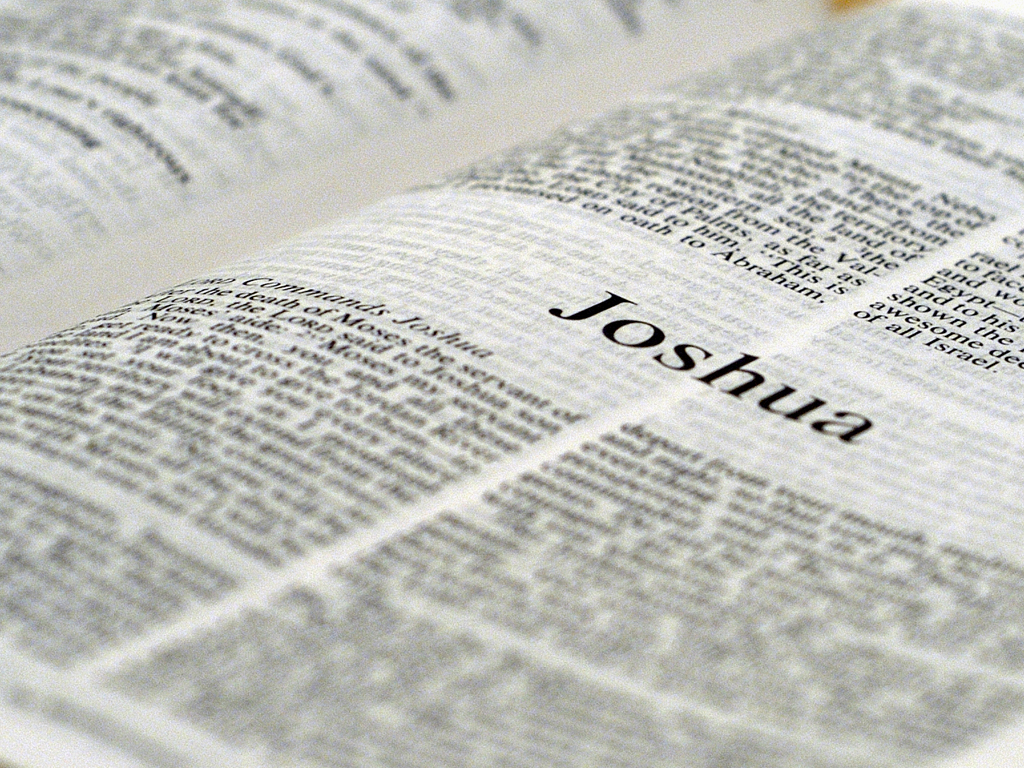 Joshua 8:19 約 書 亞 記 8:19
So those in ambush arose quickly out of 
their place; they ran as soon as he had stretched 
out his hand, and they entered the city and 
took it, and hurried to set the city on fire.

他 一 伸 手 、 伏 兵 就 從 埋 伏 的 地 方 急 忙 起 來 、 奪 了 城 、 跑 進 城 去 、 放 火 焚 燒 。
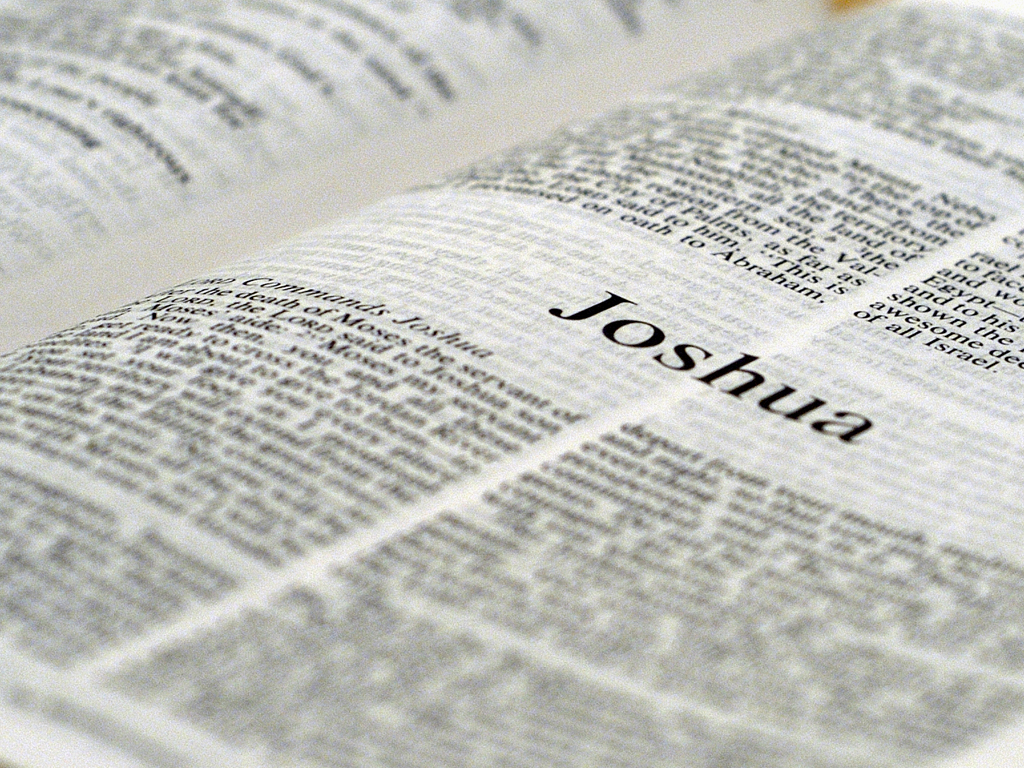 Joshua 8:20 約 書 亞 記 8:20
And when the men of Ai looked behind them, 
they saw, and behold, the smoke of the city 
ascended to heaven. So they had no power to 
flee this way or that way, and the people who 
had fled to the wilderness turned back on the 
pursuers. 
艾 城 的 人 回 頭 一 看 、 不 料 、 城 中 煙 氣 沖 天 、 他 們 就 無 力 向 左 向 右 逃 跑 ． 那 往 曠 野 逃 跑 的 百 姓 、 便 轉 身 攻 擊 追 趕 他 們 的 人 。
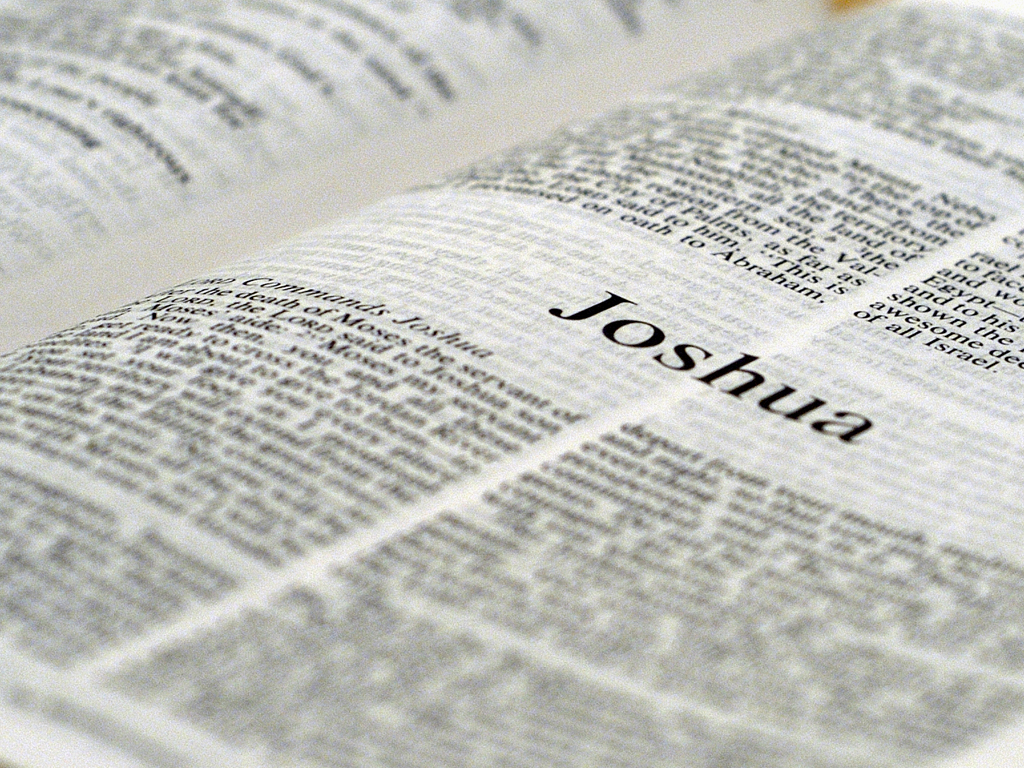 Joshua 8:21 約 書 亞 記 8:21
Now when Joshua and all Israel saw 
that the ambush had taken the city and that the 
smoke of the city ascended, they turned back 
and struck down the men of Ai.

約 書 亞 和 以 色 列 眾 人 見 伏 兵 已 經 奪 了 城 、 城 中 煙 氣 飛 騰 、 就 轉 身 回 去 、 擊 殺 艾 城 的 人 。
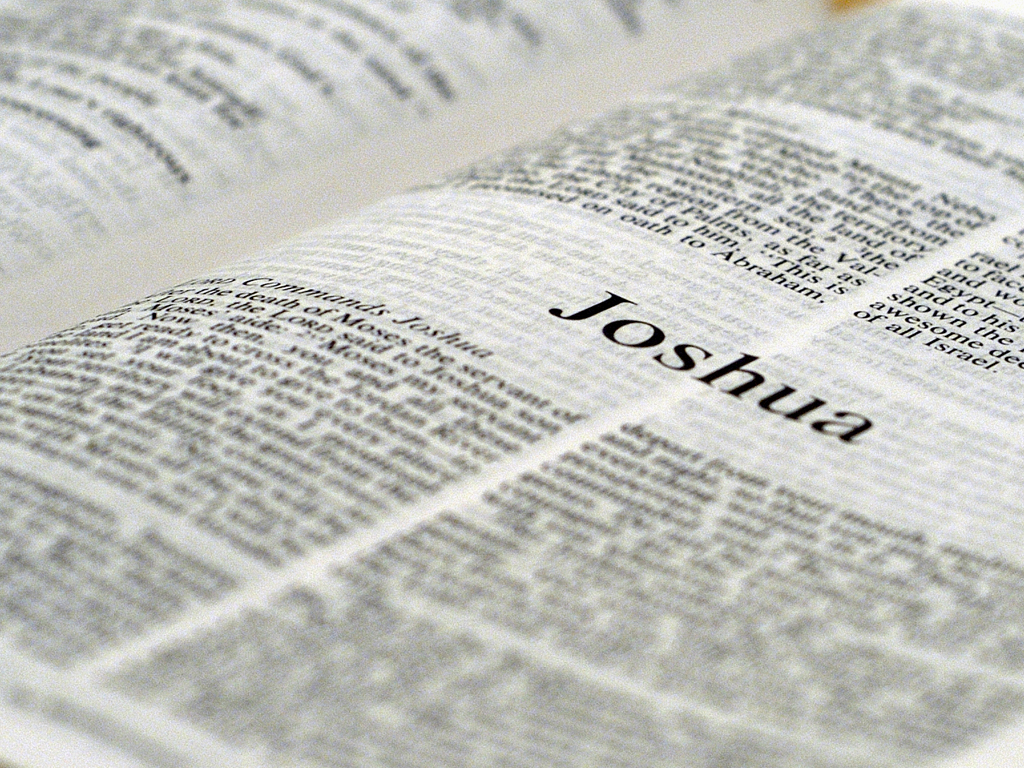 Joshua 8:22 約 書 亞 記 8:22
Then the others [Israelites] came out of the 
city against them; so they were caught in the 
midst of Israel, some on this side and some 
on that side. And they struck them down, so 
that they let none of them remain or escape. 

伏 兵 也 出 城 迎 擊 艾 城 人 ． 艾 城 人 就 困 在 以 色 列 人 中 間 、 前 後 都 是 以 色 列 人 ． 於 是 以 色 列 人 擊 殺 他 們 、 沒 有 留 下 一 個 、 也 沒 有 一 個 逃 脫 的 ．
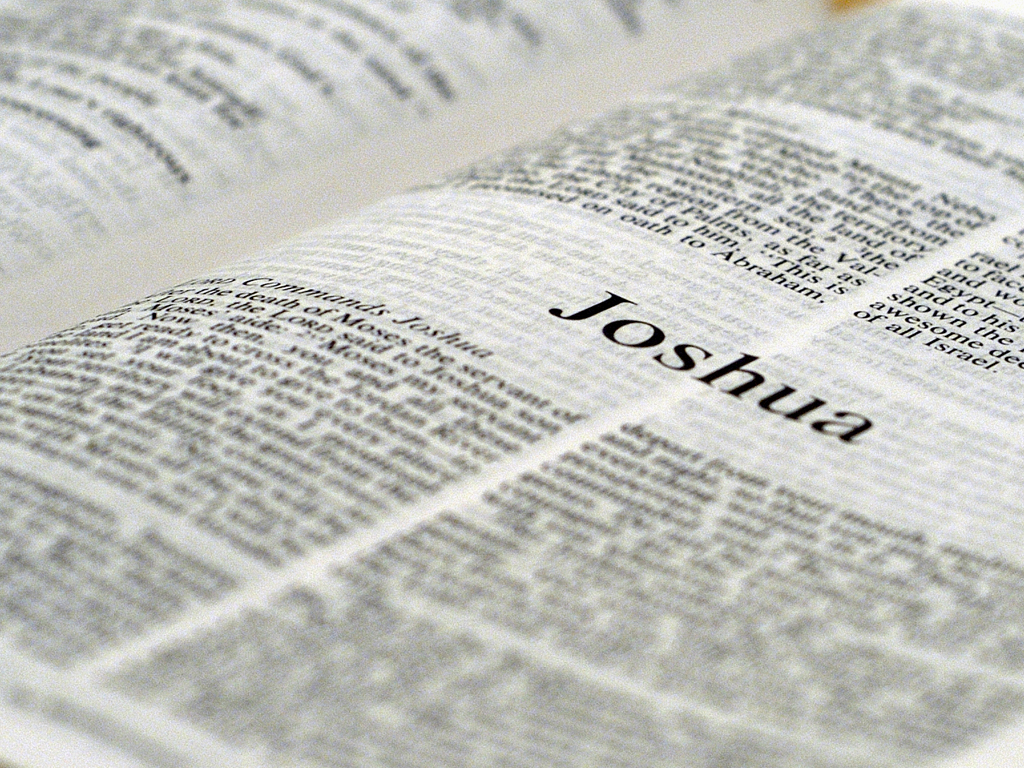 Joshua 8:23 約 書 亞 記 8:23
But the king of Ai they took alive, and 
brought him to Joshua.

生 擒 了 艾 城 的 王 、 將 他 解 到 約 書 亞 那 裡 。
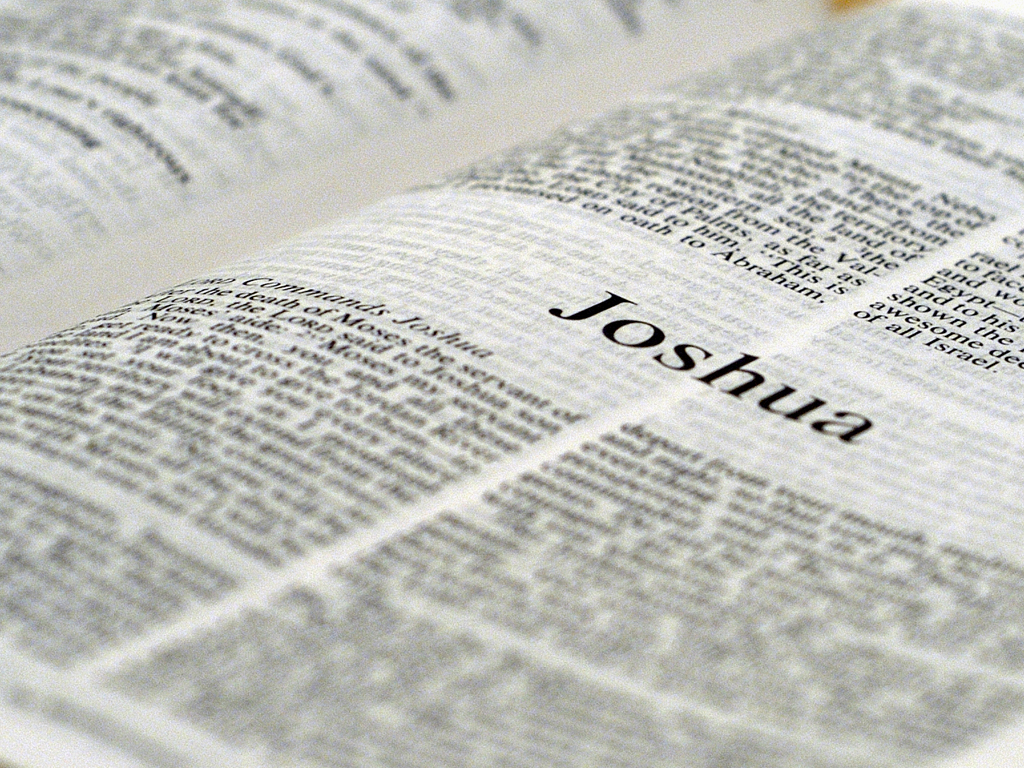 Joshua 8:24 約 書 亞 記 8:24
And it came to pass when Israel had made an 
end of slaying all the inhabitants of Ai in the 
field, in the wilderness where they pursued 
them, and when they all had fallen by the edge 
of the sword until they were consumed, that 
all the Israelites returned to Ai and struck it 
with the edge of the sword. 
以 色 列 人 在 田 間 和 曠 野 殺 盡 所 追 趕 一 切 艾 城 的 居 民 ． 艾 城 人 倒 在 刀 下 、 直 到 滅 盡 、 以 色 列 眾 人 就 回 到 艾 城 、 用 刀 殺 了 城 中 的 人 。
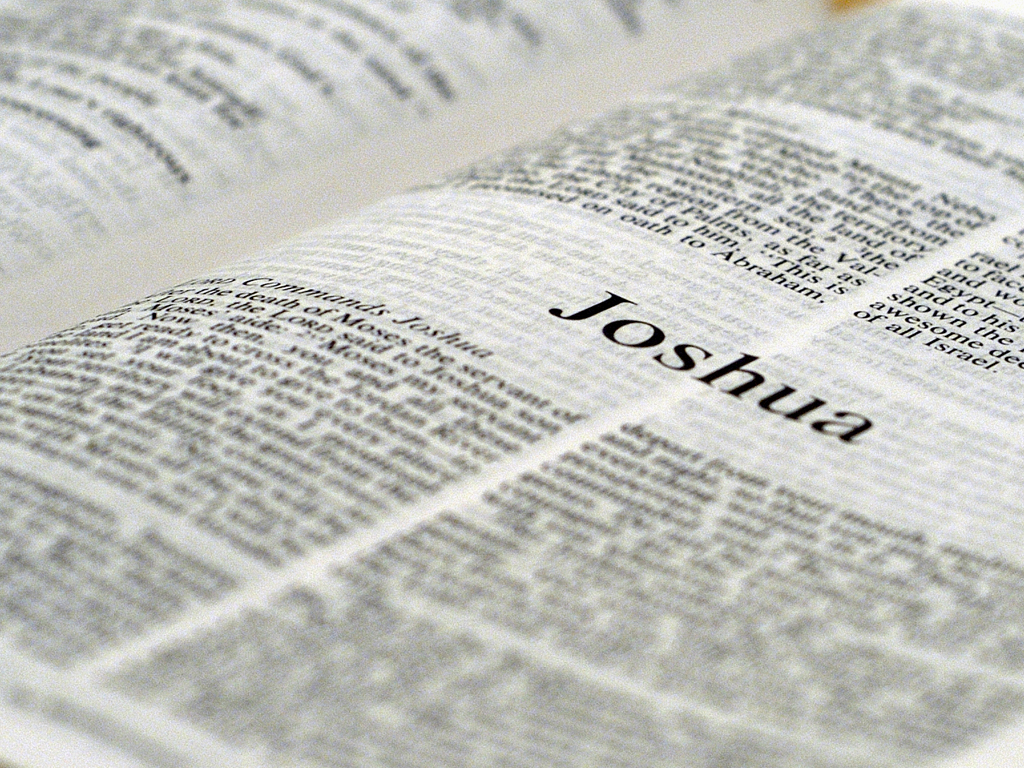 Joshua 8:25 約 書 亞 記 8:25
So it was that all 
who fell that day, both men and women, were 
twelve thousand—all the people of Ai.

當 日 殺 斃 的 人 、 連 男 帶 女 、 共 有 一 萬 二 千 、 就 是 艾 城 所 有 的 人 。
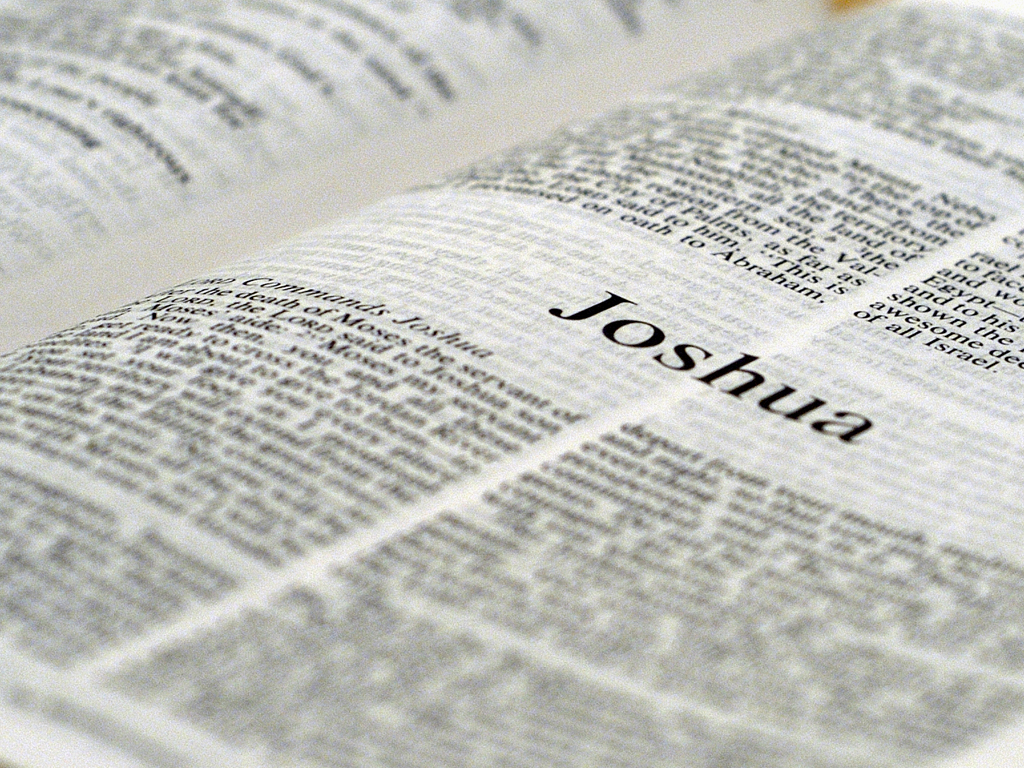 Joshua 8:26-27 約 書 亞 記 8:26
For Joshua did not draw back his hand, with 
which he stretched out the spear, until he 
had utterly destroyed all the inhabitants of 
Ai. 
約 書 亞 沒 有 收 回 手 裡 所 伸 出 來 的 短 槍 、 直 到 把 艾 城 的 一 切 居 民 、 盡 行 殺 滅 。
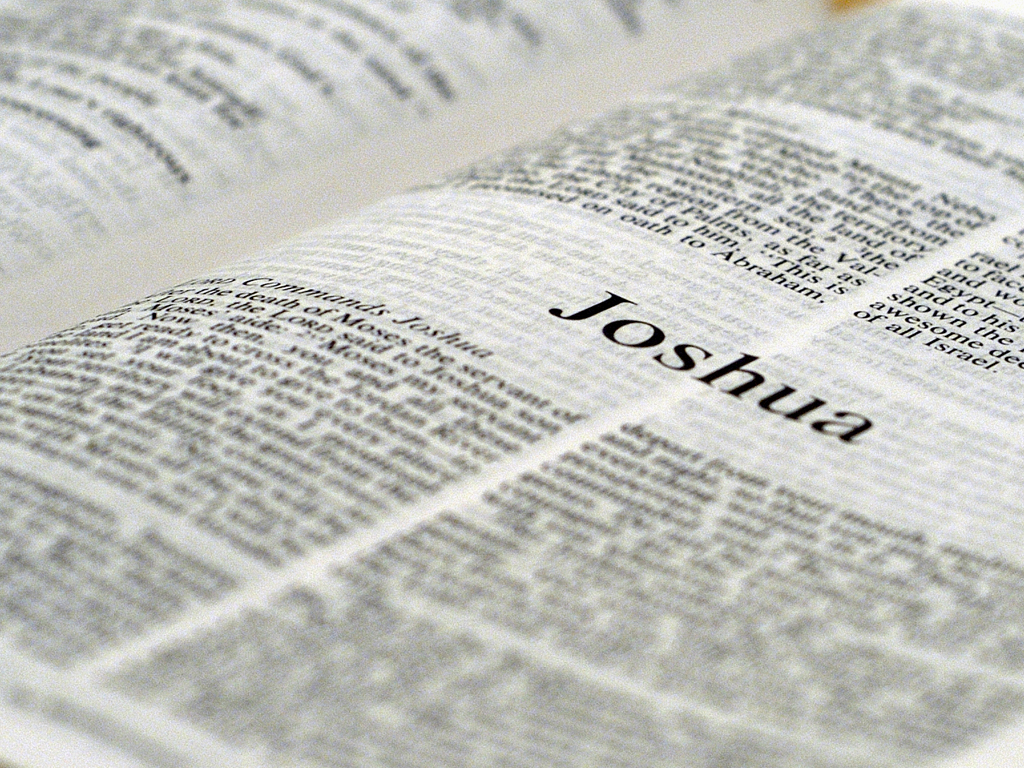 Joshua 8:27 約 書 亞 記 8:27
Only the livestock and the spoil of that 
city Israel took as booty for themselves, 
according to the word of the LORD 
which He had commanded Joshua.

惟 獨 城 中 的 牲 畜 、 和 財 物 、 以 色 列 人 都 取 為 自 己 的 掠 物 、 是 照 耶 和 華 所 吩 咐 約 書 亞 的 話 。
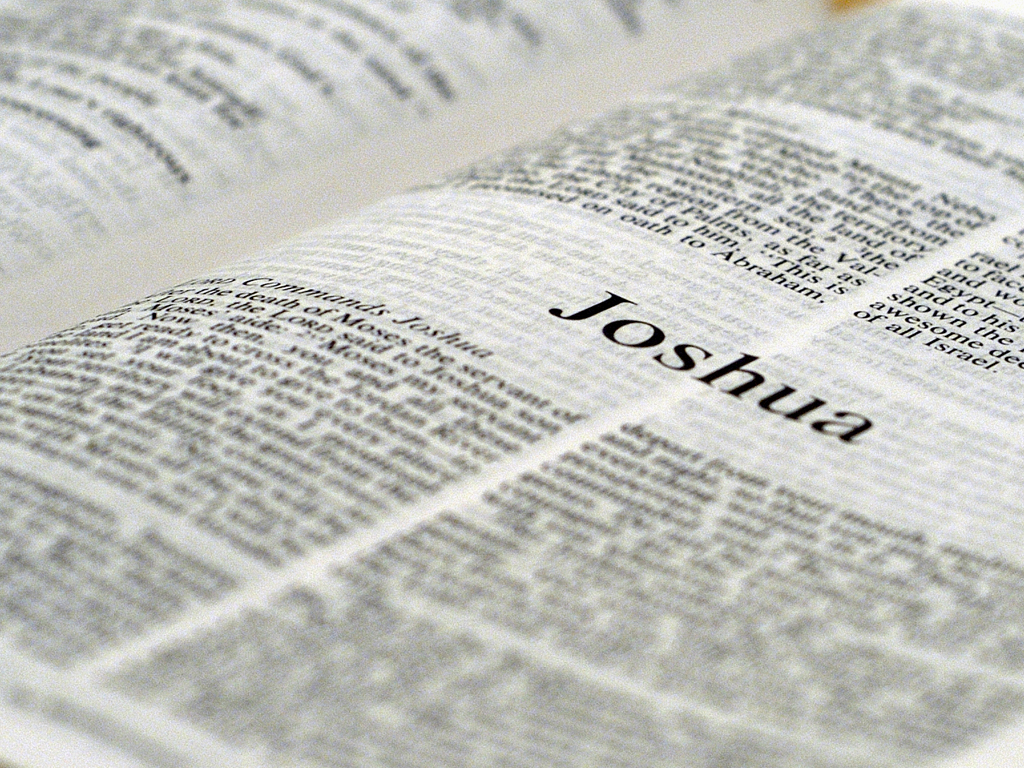 Joshua 8:28 約 書 亞 記 8:28
So Joshua burned Ai and made it a heap 
forever, a desolation to this day. 

約 書 亞 將 艾 城 焚 燒 、 使 城 永 為 高 堆 、 荒 場 、 直 到 今 日 。
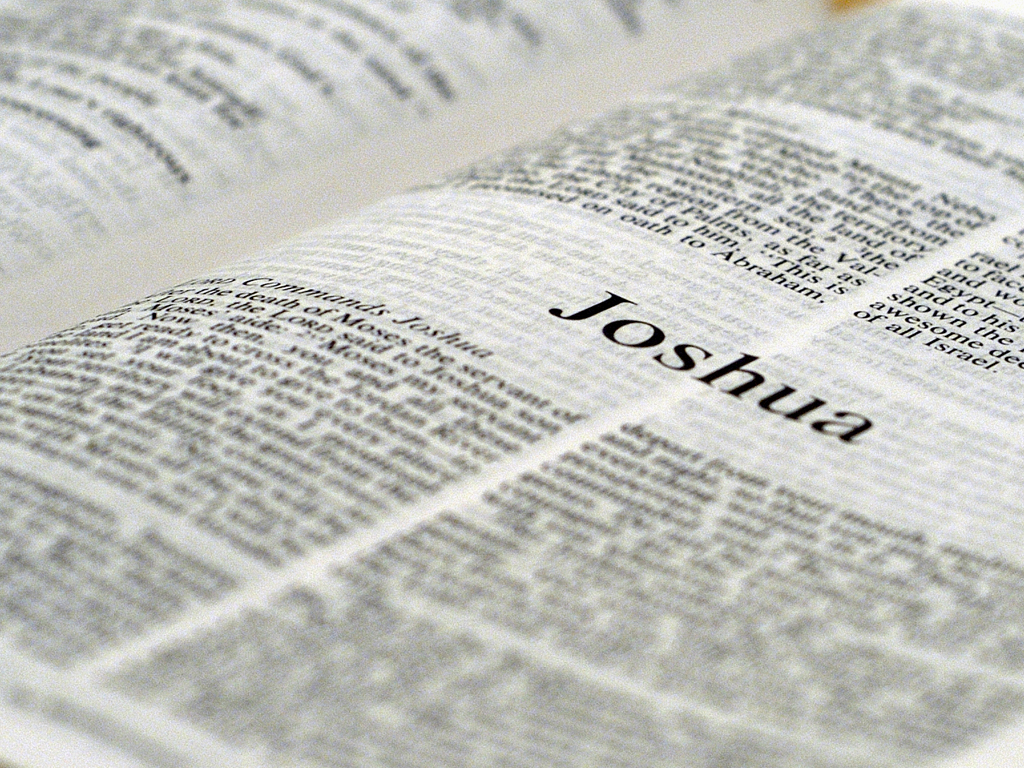 Joshua 8:29 約 書 亞 記 8:29
And the 
king of Ai he hanged on a tree until evening. 
And as soon as the sun was down, Joshua 
commanded that they should take his corpse 
down from the tree, cast it at the entrance of 
the gate of the city, and raise over it a great 
heap of stones that remains to this day.

又 將 艾 城 王 掛 在 樹 上 、 直 到 晚 上 。 日 落 的 時 候 、 約 書 亞 吩 咐 人 把 屍 首 從 樹 上 取 下 來 、 丟 在 城 門 口 、 在 屍 首 上 堆 成 一 大 堆 石 頭 、 直 存 到 今 日 。
The Parallel 相似特點
The Parallel 相似特點
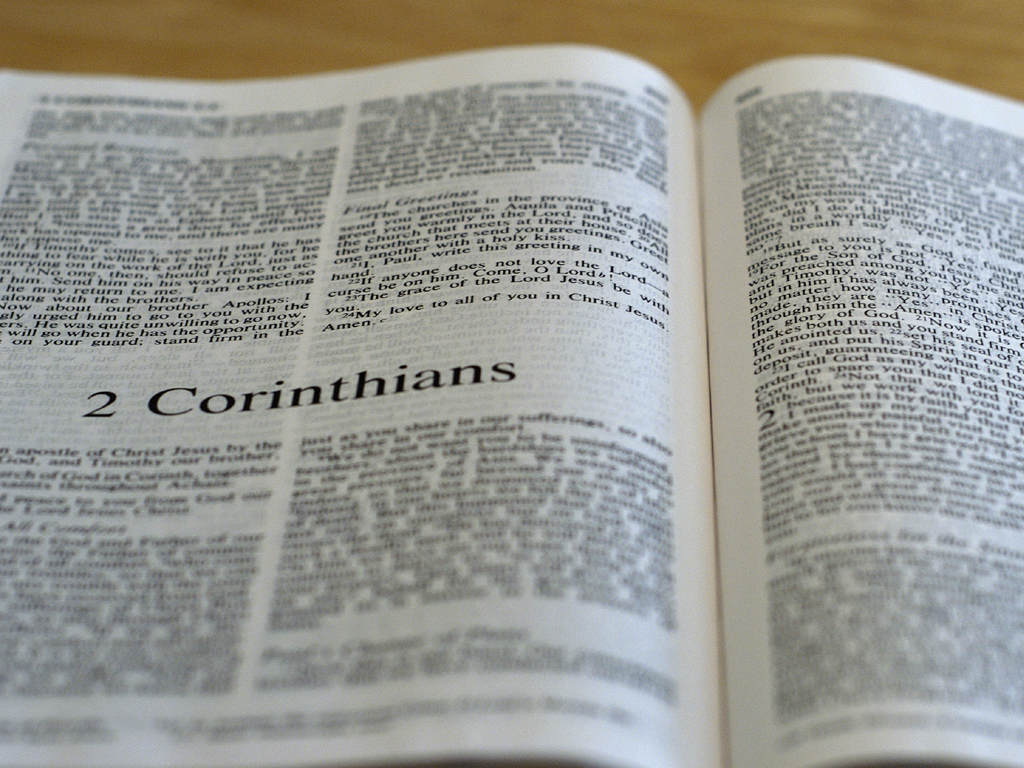 2 Corinthians 10:4-5 哥 林 多 後 書 10:4-5
For the weapons of our warfare are not 
carnal but mighty in God for pulling down 
strongholds, casting down arguments and 
every high thing that exalts itself against 
the knowledge of God, bringing every 
thought into captivity to the obedience 
of Christ.
我 們 爭 戰 的 兵 器 、 本 不 是 屬 血 氣 的 、 乃 是 在 　 神 面 前 有 能 力 、 可 以 攻 破 堅 固 的 營 壘 、 將 各 樣 的 計 謀 、 各 樣 攔 阻 人 認 識 　 神 的 那 些 自 高 之 事 、 一 概 攻 破 了 、 又 將 人 所 有 的 心 意 奪 回 、 使 他 都 順 服 基 督 ．